BEPS Development –Update on transfer pricing for Vietnam7 October 2016Hanh HoBoard Member Vietnam Tax Consultants’ Association Tax Partner - KPMG Vietnam
1
BEPS - Action plans regarding transfer pricing
Action 8, 9 & 10 - Align transfer pricing with value creation
These include the development of rules to prevent BEPS by 
Moving intangibles among group members; 
Transferring risks among, or allocating excessive capital to, group members; 
Engaging in transactions which would not, or would only very rarely, occur between third parties.
Action 13 - Re-examine transfer pricing documentation
Action 13 recognises that enhancing transparency for tax administration by providing them with adequate information to conduct TP risk assessment and examination is an essential part of tackling the BEPS problem. The OECD released three deliverables under Action 13: (i) Guidance on TP Documentation and Country-by- Country (“CbyC”) Reporting; (ii) Guidance on Implementation of TP Documentation and CbyC Reporting); and (iii) CbyC Reporting Implementation Package.
2
BEPS regarding TP – the Vietnam perspective
It is viewed that the approval of BEPS action plan has been an important effort for overall reform in international tax regulations for an aim of ensuring equality and improving effectiveness of the tax system around the world.
Actions have been taking for implementing the OECD BEPS initiatives:
Enlarging resources focusing on transfer pricing inspection starting in late 2015
The provisional tax authorities formed their own TP inspection division per a decision of the Ministry of Finance.
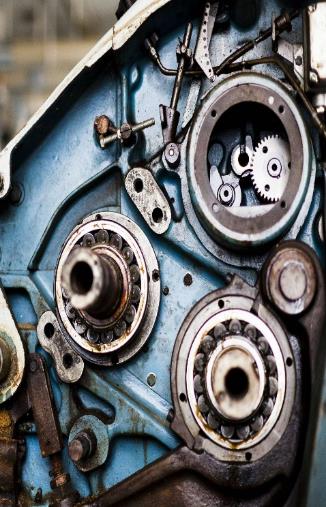 Issuing detailed guidance on APA process effective 5 February 2014 
An agreement signed by a taxpayer and tax authority determines in advance a basis of tax calculation, TP methods and arm’s length prices of the covered related party transactions.
Working with certainty authorities, business associations and big tax consulting firms - Notice dated 27 May 2016

To consider for action plans of implementing the OECD BEPS initiatives
3
BEPS regarding TP – the Vietnam perspective
A BEPS Working Group was established (Decision 1286/QD-TCT dated 11 July 2016) that will assess the challenges of the current international tax environment, including base erosion profit shifting, and propose policy solutions to address those challenges appropriately and effectively.  In particular, they will:

Research the action plans as well as OECD/G20’s and other countries’ experience in implementing the action plans of OECD’s initiatives
Review and assess current regulations of Vietnam in lights of the BEPS initiative 
Propose necessary changes to the current policy to ensure that Vietnam regulations are appropriate given that specific conditions in the country are not yet wholly consistent with international practice.
Coordinate among the General Department of Taxation, relevant ministries and agencies to determine the priorities, direction and roadmap for implementation of the action plans of BEPS in Vietnam.
4
BEPS regarding TP – the Vietnam perspective
Draft TP Decree has been under consideration from April 2016 - Revision of the current transfer pricing regulations is being implemented to be in line with international practice (e.g. BEPS Action Plans/OECD Guidelines) 
A new TP Decree is expected to be finalised in November 2016 and to be effective from January 2017.
The requirement of country-by-country reporting is proposed under the current draft TP Decree.
5
Thank you
6